Faculty Evaluations: A Roadmap for Chairs
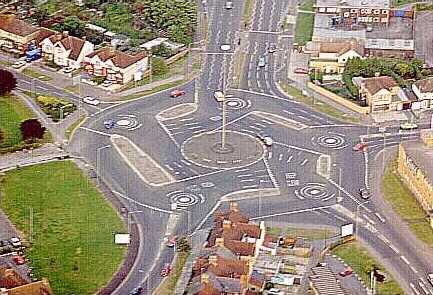 August 2016 – Angel Kwolek-Folland, Associate Provost,
Academic and Faculty Affairs
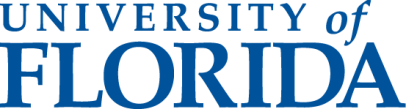 1
Agenda
The Chair and Faculty Evaluations
Types of Evaluations
6 Tips on Evaluation Letters
The Role of Evaluations in Discipline
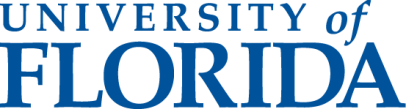 2
Chairs and Evaluations
Chairs do many things; maybe none more important than faculty evaluation.
It’s important that for the time you are chair, you realize that it’s not about you—Chair is a role and people will interact with you in that role. 
Chairs’ annual and cyclical evaluation letters are very important in the P&T process, in SPE, and in disciplinary matters.
Your colleagues, college committee, deans, the APB, president and SVPs rely on your insights and opinions. 
Keep in mind also that at the college and university level, P&T evaluators will be reading all of your letters and weighing them against one another.
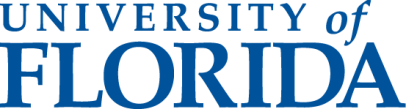 3
[Speaker Notes: Sustained Performance Evaluation]
Types of Evaluations
Mid-term Evaluation
Annual Evaluations
P&T Evaluation
Sustained Performance Evaluations
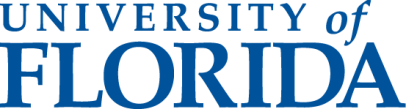 4
[Speaker Notes: --Annual evaluation is a step in the process, not an end in itself. But it is a crucial step. 
--Faculty member MUST submit their self-assessment/review. If they do not, you review them without it.
--Proposed/draft evaluation must go to faculty member by July 1st (for in-unit)
--Signature indicates receipt, not consent; faculty member may provide a concise response that goes into the file with the eval and becomes part of the eval.
--Can use any kinds of materials in the evaluation, but anything used must be shown to the faculty member. Usual things will be student evals, peer evals, self-assessment information, but can also include results of investigations or discipline, work with any applicable outside agencies or other units, etc.
--Annual evals are included in the P&T packets.]
#1 - Annual Evaluations are Critical
#1: Annual evaluations are key to many other actions.
Evaluations point faculty to what they need to accomplish; can encourage, reward, or warn.
If you have a faculty member who is not meeting expectations, address that in the annual evaluations. 
If you, or your predecessor, has given an under-performing faculty member a satisfactory evaluation for 5 years, it won’t be easy to suddenly argue that they haven’t been doing well all along.
If you inherit a problem, get with your Associate Dean to develop a strategy to resolve.
If the annual evaluations accurately capture the chair’s assessment each year, the moments when change comes (tenure and/or promotion, discipline, etc.) will be easier for everyone.
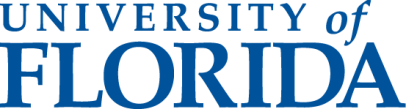 5
#2 - Directive Language
#2: Use language that is directive rather than permissive.
Use language in annual evaluations that is specific and concise about expectations: 
“You must increase your publications in first-tier journals” instead of “You might want to look at submitting more of your work to good journals.”
(It’s hard to be directive with your colleagues; but as chair it’s your job to do so.)
Key the language of expectation to the language in the university, college and/or departmental criteria.
The same is true of your P&T evaluation letter: 
Relate the points you are making about performance to specific areas of the criteria. If you’ve done the annual evaluations right, this will be easy because you will have laid out the connections already.
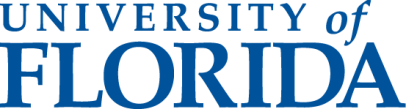 6
#3 - YOUR Evaluation
#3: It’s YOUR evaluation
You are the person who signs the letter, you are the one whose reputation is on the line. You can’t hide behind summarizing or recapping what the committee or external evaluators said.
If you lend support to an obviously weak case, you undermine your personal and professional credibility and call all your other judgments into question.
Your job as chair is not to simply support the candidate, or mirror the support or lack of it by a committee. You are expected to exercise independent judgment, based on your evaluation of the dossier.
Endorse the candidate only if you believe the candidate meets the criteria established by the university, college, department, and discipline.
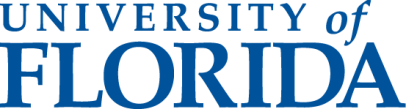 7
#4 – Letters: Unique
#4: Individuality isn’t always a good thing.
For your annual and T&P letters, use a template. 
Everyone’s letter should be as much the same as possible in the bones, with the muscle & fat shaped to individual strengths and weaknesses.
Intro; a paragraph each on teaching, research, and service (or whatever is in assignment); conclusion.
Always summarize your overall assessment at the end: “Overall, your performance is satisfactory/unsatisfactory for the year” or something similar.
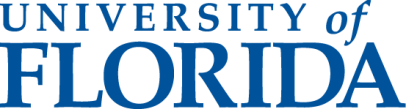 8
#5 - Letters: Novels
#5: Letters are not 19th century Novels
Long letters are not automatically Good letters. Unlike Charles Dickens, you are not being paid by the word. 
Be clear and succinct: other evaluators have access to the same materials you do so you don’t need to summarize them. What they want to see is what conclusion *you* have come to after reviewing the materials.
Don’t quote from the external evaluation letters; name no names or institutions. Use generalities or summarize—everyone else can see and read the letters for themselves.
I have seen brilliant, insightful letters of 1.5 not-very-dense pages. Those who are reading 250 files will appreciate conciseness.
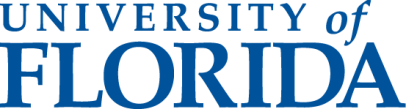 9
#6 - Letters: Sci Fi
#6: Letters are not Science Fiction Fantasy movies 
Your audience is smart and knowledgeable: be honest about the facts; don’t sugar coat and don’t denigrate when the facts say otherwise.
You do not want other evaluators to read your letter and say, “How can this chair say this person is a sterling teacher when the evaluations show he’s been below the department and college mean 4 out of 5 years?” 
You can explain the record if needed, but don’t expect us to believe it’s a train if it walks like a duck.
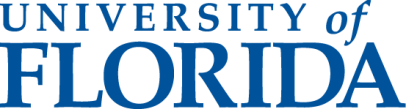 10
We Hope It Never Happens…
No one wants to see a colleague’s appointment end or discipline imposed because of performance or behavioral issues.
But it happens….and the chair will be involved if it does.
Understand the processes; ostrich feathers will not look good on you.
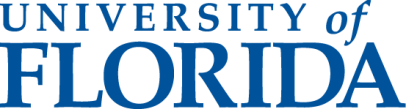 11
Connecting Evaluation and Discipline
Evaluations of faculty can encourage and reward achievement; but are also necessary in mitigating disasters.
Evaluations are a key piece of equipment in the chair’s “toolkit.”
It is the piece most completely in the control of departments and colleges, and the first line of defense when “bad behavior” occurs.
If the evaluation piece is right, the rest is much easier.
AND….
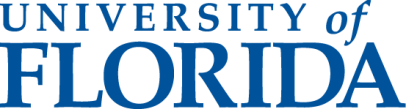 12
You are not expected to do this alone….
“The following information is for
professional drivers on a closed course….”
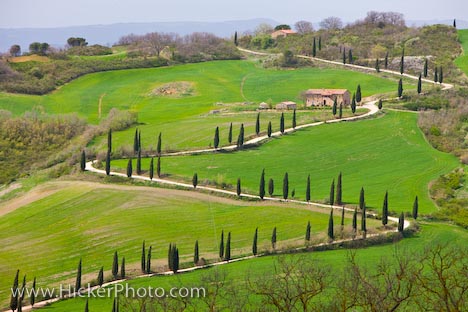 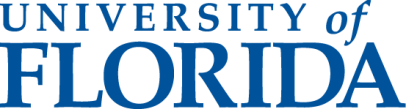 13
Evaluation & Discipline
The Total Picture
Mid-term Review
Investigations: EEO, HR, OAA, OIA, etc.
Annual Evaluations
Discipline
Sustained Performance Evaluations
Result: Termination
Result: Changed Behavior
Remediation Plan
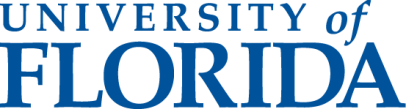 14
Mid-Term Evaluation
Tenure-Track Only
Mid-term Review
Stand-alone process not connected to discipline or termination; not used for evaluation or discipline.
Part of tenure probationary period.
Includes review at college level.
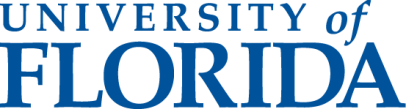 15
[Speaker Notes: --A mentoring document
--Must be done separately from the annual evaluation—do not combine them, and do not mention the mid-term eval directly in the annual eval that year.]
Annual & Sustained Performance Evaluations
Annual Evaluations
Sustained Performance Evaluations
Result: Changed Behavior
Result: Termination?
Remediation Plan
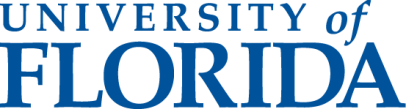 16
[Speaker Notes: --SPE every 7 years UNLESS satisfactory was rec’d in at least 4 of previous 6 years, to include at least one of the previous 2 years.
--SPE must involve tenured faculty peers in some way in evaluation; final product is the chair’s.
--Faculty member and chair work on improvement plan; dean referees if these cannot agree
--Specific performance targets and timelines should be in the plan; can include periodic checks or expectation of documentation if appropriate.
--As with all evals, faculty member may provide a concise response.]
Unsatisfactory Annual Evaluation
Untenured and non-Tenure-Track
Annual Evaluations
Result: Termination?
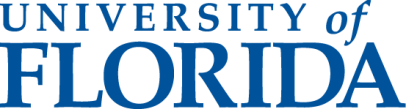 17
[Speaker Notes: --Non-renewal period depends on time in service.
--Research university has very high standards for research and teaching
--No “right” to the full probationary period.
--The longer you wait, the stronger the signal that everything is OK]
Results of Investigation & Discipline
Investigations: EEO, HR, OAA, OIA, etc.
Annual Evaluations
Discipline
Result: Changed Behavior
Result: Termination
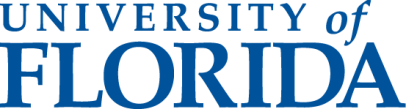 18
[Speaker Notes: Office of Internal Audit (OIA)]
Evaluation, Investigation & Discipline
The Total Picture
Mid-term Review
Investigations: EEO, HR, OAA, OIA, etc.
Annual Evaluations
Discipline
Sustained Performance Evaluations
Result: Termination
Result: Changed Behavior
Remediation Plan
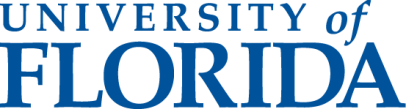 19
Ending Faculty Employment
Type of Appointment
Reorganization; reallocation of resources; Incompetence or misconduct; 
non-renewal w/o cause; “soft money”
Non-tenured and non-tenure track
Reorganization;  reallocation of resources; department abolished; unsatisfactory performance; “just cause”
Tenure-track in unit
Tenured
“Just cause”
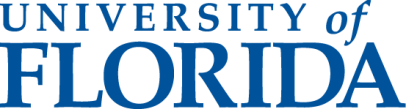 20
Ending Faculty Employment
Sources For “Just Cause”
“Just Cause” = Reg 7.048
“Incompetence” or “Misconduct”
Termination of faculty employment,  including tenured
“Just Cause” = CBA 27
21
Examples of Incompetence or Misconduct Reg. 7.048(1)(a)-(p)
(a) Neglect of duty or responsibilities which impairs teaching, research, or other normal and expected services to the University; 
(b) Failure to perform the terms of employment; 
(c) Willful violation of a rules or regulation of the University; 
(d) Failure to discharge assigned duties; 
(e) Conduct, professional or personal, involving moral turpitude; 
(f) Violation of the ethics of the academic profession; 
(g) Action(s) which impair, interfere with, or obstruct; or aid, abet, or incite the impairment, interference with, or obstruction of; the orderly conduct, processes, and functions of the University. 
(h) Failure to return from an approved leave; 
(i) Failure to maintain professional licensure or clinical privileges necessary to perform assigned duties;
( j) Threatening or abusive language or conduct;
(k) Sexual harassment; 
(l) Falsification of records; 
(m) Unauthorized use of state property, equipment or personnel; 
(n) Possession, sale, distribution of alcoholic beverages or non-prescribed drugs; 
(o) Insubordination; 
(p) Possession of unauthorized weapons and/or firearms on university property.
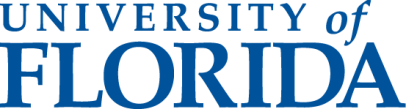 22
Potential Steps:
Ascending Order of Severity
--Letter of Counseling
Not subject to grievance
--Written reprimand
--Suspension with pay
--Suspension without pay
--Demotion to next lower rank with reduction in salary
--Termination
Discipline: Subject to grievance
Note: Steps do not have to be taken sequentially, and the process can begin at any step, depending on the severity or nature of the issue. Follow-up: Annual Evaluation
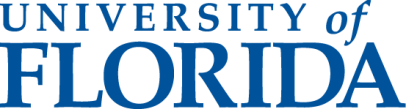 23
Again, We Hope It Never Happens, but….
Who Ya Gonna Call?
Provost’s Office: 
Angel Kwolek-Folland, Associate Provost for Academic and Faculty Affairs akf@aa.ufl.edu
Human Resources: 
Kim Baxley, Director, Employee & Labor Relations kim-c@ufl.edu
Brook Mercier, Associate Director, E&LR bmercier@ufl.edu 
General Counsel’s Office:
Ryan Fuller, Associate University Counsel ryanf@ufl.edu
Or the Associate Dean or HR representative in your college
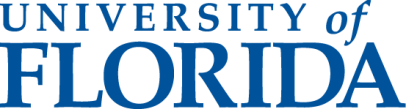 24